Life-Long Learning at the Technion: Students' Perceptions about Distance Education and their Learning Experiences
Rania Hussein-Farraj, Miri Barak and Yehudit J. Dori
Introduction
2
Lifelong learning is the continuous pursuit 
    of knowledge and skills throughout an
    individual's life for either personal or
    professional reasons (Moore, 2007).

Advanced technologies can facilitate the delivery of learning materials anywhere and anytime (Allen & Seaman, 2010; Jones & O`shea, 2004).
The increasing demand for life-long learning via advanced technologies, resulted in the establishment of numerous online distance learning (DL) courses in higher education (Lee & Pituch, 2006).
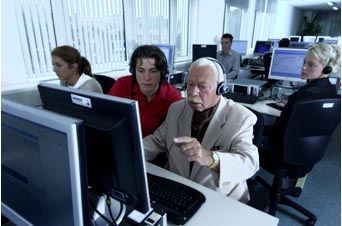 Distance learning
3
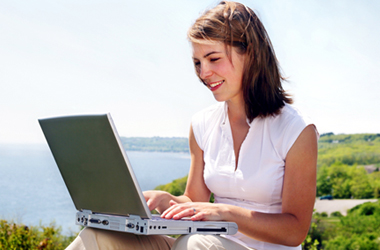 Distance education enables professionals, 
    individually or through their employers, to adopt 
    life-long learning and continue specializing in 
   their workplaces at their own time and place (Moore, 2007).
DL can be conducted at the same time - synchronously, or at different times – asynchronously (Herring, 1996).
Although universities have expanded their use of  DL and several studies suggest that DL can be as effective as on campus classroom models, few studies have focused on learner perceptions and learning experiences with online instruction, particularly in the transition to online learning from traditional approaches (Smart & Cappel, 2006).
Research goal
4
Our purpose was to examine  the development of two distance learning courses and to characterize students' learning perceptions and experiences.
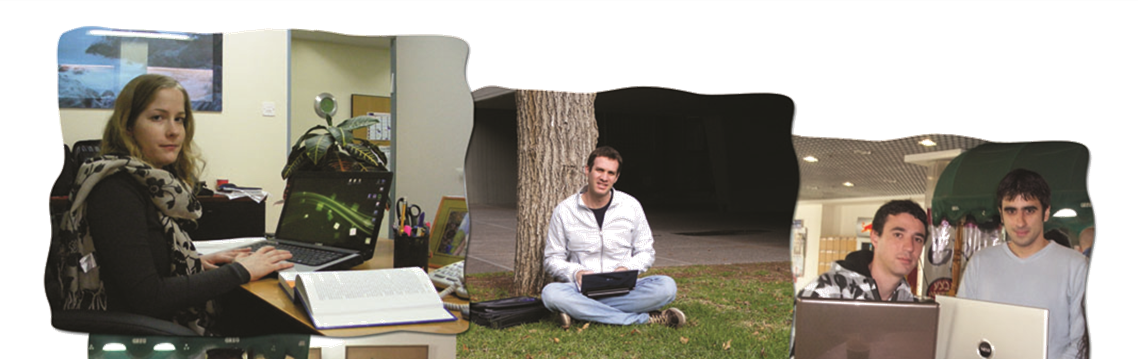 Research setting
5
The study was conducted in the framework of two courses: 
Innovation Management – delivered as part of an MBA program at the Faculty of Industrial Engineering.
From Cell to Tissue – delivered as part of a Master in Engineering program at the Faculty of Biomedical Engineering.
The Moodle system (http://www.moodle.com), an open-source web application, was used as the learning management system for both groups.
Learning environment
6
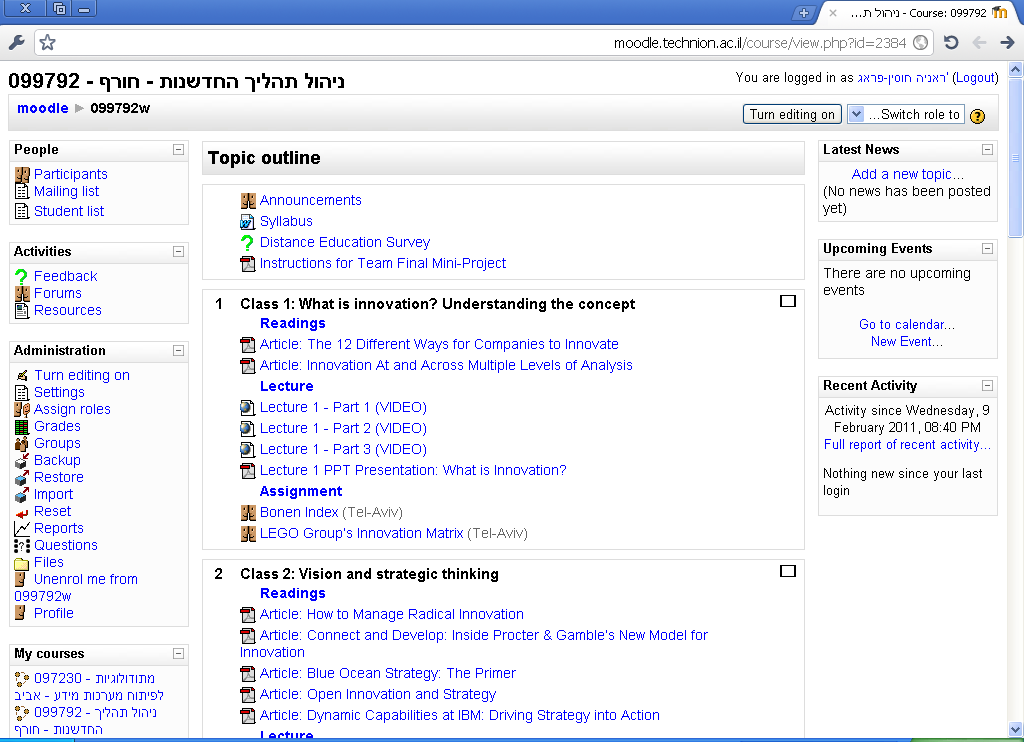 Learning environment
7
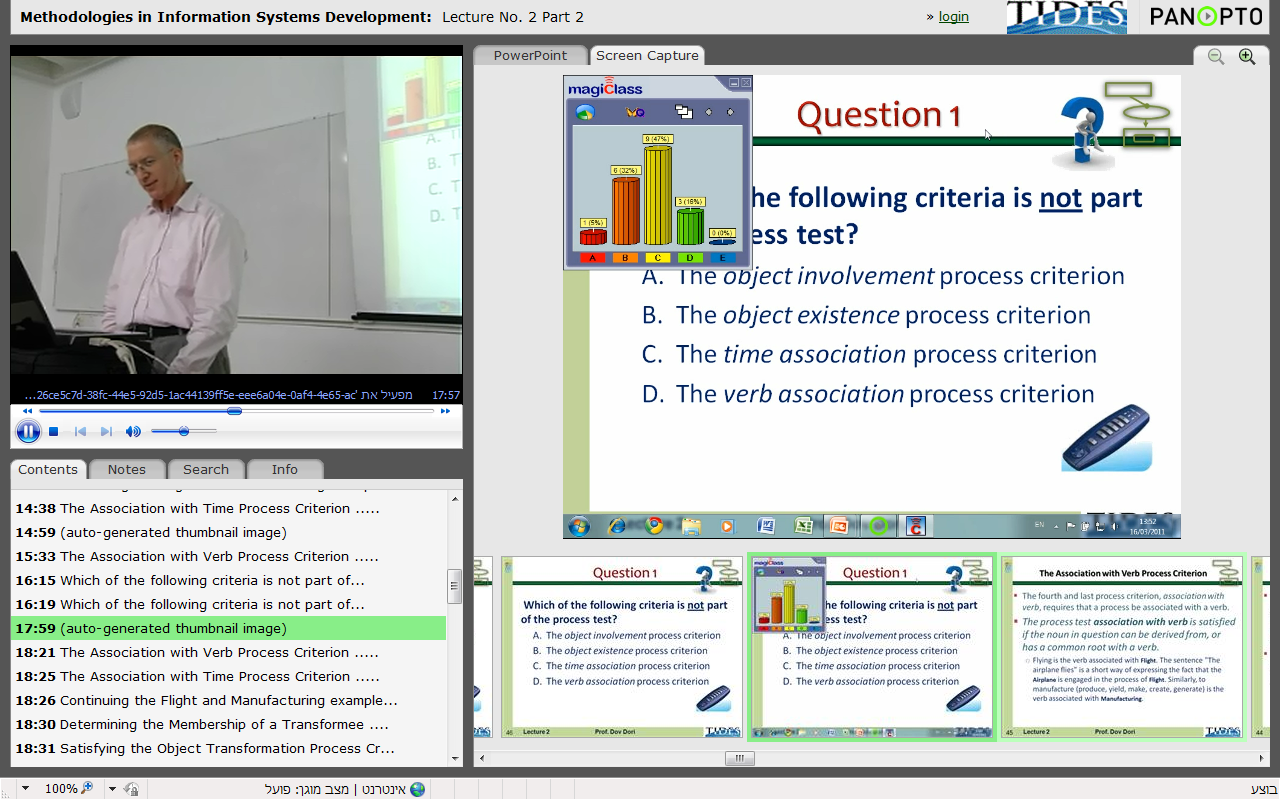 Research participants
8
Our study included (N=105) science and engineering students divided into two research groups: 
On-campus students (N=70) who studied in lecture halls.
DL students (N=35) who studied online. 
They were at the ages between 20-to-34 years old. 
About 60% had an engineering background.
About 40% worked in industry and commercial companies.
About 40% studied to complete their MBA degree.
 The distribution of gender was equal.
Research tools
9
Online questionnaire with open-ended questions. 
Semi-structured interviews with DL students via
    Skype, recorded by Audacity.
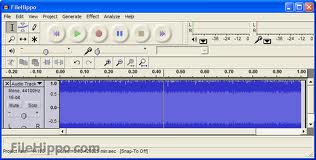 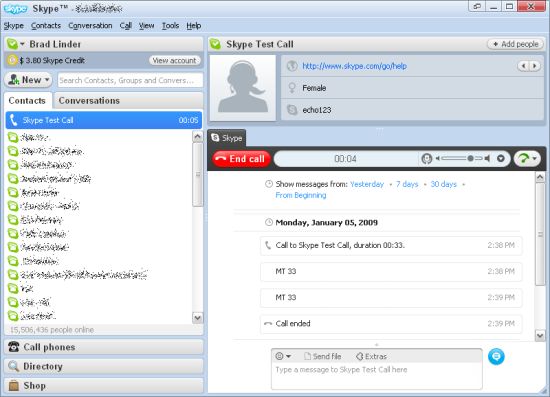 Research method
10
Content analysis  was conducted by three educational research experts for establishing research trustworthiness via investigator triangulation (Denzin, 1978). The content analysis was conducted in four stages:
1. The students’ responses were collected. 
2. Each response was divided into short sentences. 
3. Each sentence was classified under a uniting theme. 
4. Sentences under a similar theme were collected together, resulting in    
    the generation of categories. 
The inter-raters consent was 100%.
1. Findings: students’ positive perceptions about distance learning (70%)
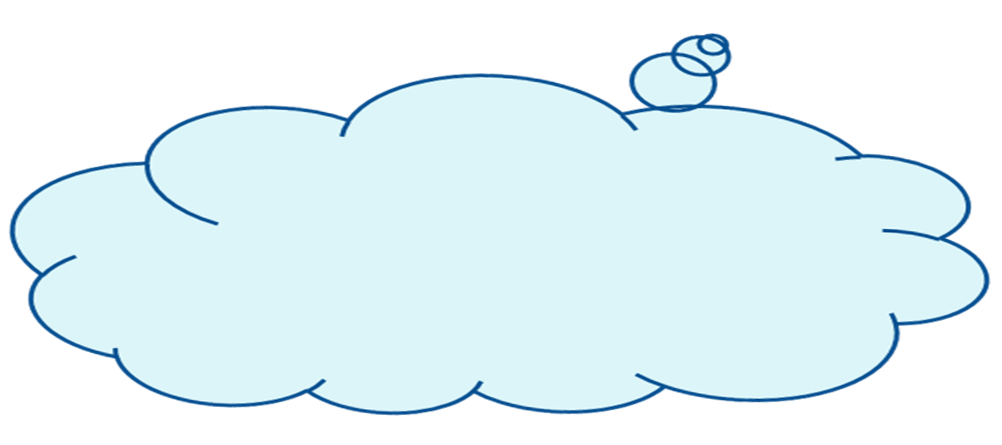 11
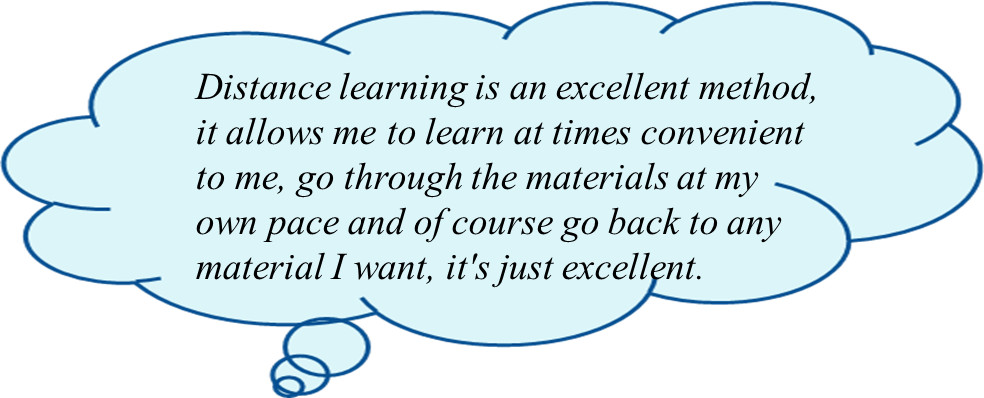 Learning the 
course from distance don`t compromises the quality of learning process but on the contrary, we can understand and implement what we learn
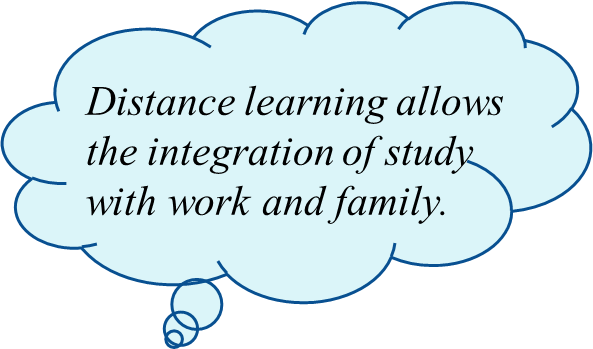 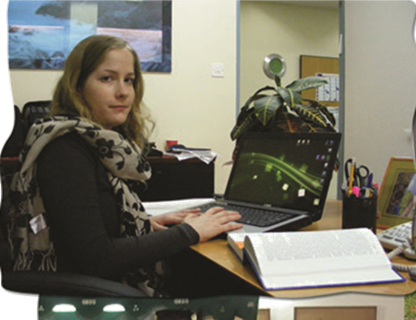 1. Findings: students’ negative perceptions about distance learning (30%)
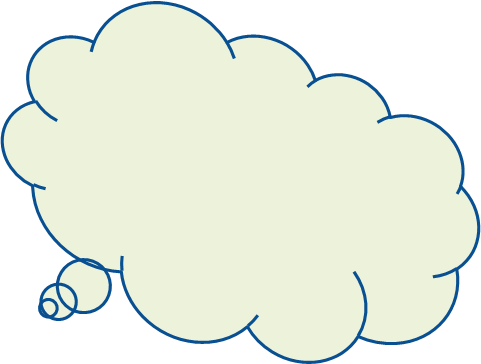 12
DL lacks interaction with the lecturer. I can`t stop him in the middle and ask questions or participate in the discussion.
DL does not provide a stable framework, I am afraid that I have no self-discipline .
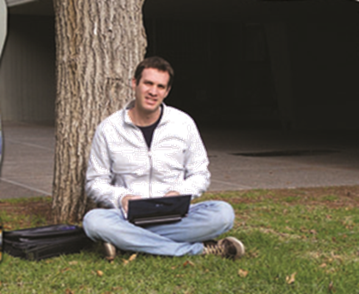 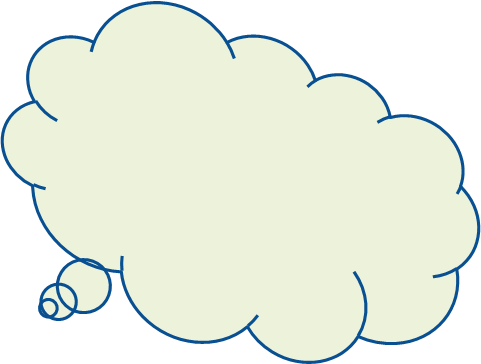 I think DL is not suitable for studying courses that need a lot of interaction.
2. Findings: Students’ learning experience
13
Content analysis of DL students’ answers indicated three categories and sub-categories relating to their learning experience.
The categories were based on Schraws’ Self-Regulation Theory (Schraw, 2012).
2. Findings: Students’ learning experience
14
2. Findings: Students’ learning experience
15
2. Findings: Students’ learning experience
16
Conclusions
17
Most of the students (70%) indicated positive perceptions about DL.
They believe that DL should be conducted on their own time, pace, and place.
DL contributes to graduate students’ professional development in their workplace.
DL courses designers should take into consideration students’ regulation of cognition and their resource management. 
To succeed in distance learning students need to self regulate their learning and to believe in their ability to monitor, plan, and manage their learning process.
Good and efficient communication between the students and the lecturer and between themselves, should be one of the major concerns in selecting DL technologies and designing DL courses.
Thanks
Rania Hussein-Farraj, Miri Barak and Yehudit J. Dori